الفصل التاسع / العلاقات التنظيمية الداخلية
اعداد
د. نادية داخل عناد
العلاقات التنظيمية الداخلية
عالج الفصل السابق العلاقات التنظيمية الراسية او العمودية من خلال السلسلة الامرة كوسيلة في تحقيق التنسيق بين الفعاليات والانشطة في المنظمة.غير ان التقسيمات لا تتعامل مع بعضها راسيا فقط وانما افقيا او جانبيا ،ويقصد بالتقسيم :تجزئة تنظيمية لأنشطة المنظمة (العمليات، التسويق،..) مهما كانت تسميتها في الهيكل التنظيمي ( دائرة, قسم ،شعبة، وحدة).  سنتطرق في هذا الفصل الى: العلاقات الافقية  ،العلاقات الراسية والاستشارية ، اللجان والمجالس والصراع.
اولا: العلاقات الافقية
حيث يتفاعل كل تقسيم عادة مع التقسيمات الاخرة. مثال/ يتفاعل التقسيم المتخصص بالتسويق مع الافراد في كل من (العمليات ، والمالية، والموارد البشرية) بشكل اجتماعات. فاذا ارادت المنظمة العمل بنجاح (كفاء وفاعلية)عليها استخدام العلاقات الافقية المختلفة  لتخفيف  العبء الملقى على السلسلة الامرة(العمودية).
اشكال اتخاذ القرار الافقي
أ-الاتصال المباشر: يلتقي المديرون الذين يواجهون المشكلة ذاتها، مثال/ يجتمع مدير قسم الانتاج مع قسم المواد الاولية لتحديد مواصفات المواد.ب-دور حلقة الوصل الخاصة: يحقق التنسيق المطلوب مثال/خلق الصلة بين المجموعة المسؤولة عن مراحل تصميم المنتوج وبين المجموعة المسؤولة عن الانتاج . ج-قوة المهمة او الفريق :عندما تتعقد المشكلات تقوم الادارة بتشكيل قوة المهمة (مجموعة افراد) مكلفين بعمل محدد او فريق من ممثلي التقسيمات المعنية.د- الدور التكاملي: يتمثل بإيجاد قيادة قوية مكلفة بهذا الدور.
ثانيا :العلاقات الراسية والاستشارية
يمكن التمييز في معظم المنظمات بين الفعاليات التي تحقق الاغراض الاساسية بشكل مباشر مثلا (العمليات ، التسويق،..)،وبين تلك التي تساعد في تحقيقها مثل (البحث والتطوير) وهكذا فان الفعاليات التي تحقق الاهداف الاساسية للمنظمة هي فعاليات راسية، وفعاليات الاسناد هي فعاليات استشارية. هذا لا يعني ان التقسيمات الراسية مهمة والاستشارية غير مهمة، وانما كل منها يؤدي دور مكملا ، تبوب التقسيمات الاستشارية الى مجموعتين:- أ-المستشارون الشخصيون: قيام الافراد بتقديم خدماته لرئيس معين.ب- المستشارون المتخصصون: يقدمون خدماتهم للمنظمة ككل.
ثالثا: اللجان والمجالس
اللجنة :هي اجتماع لاثنين او اكثر من الافراد الذين ينسبون اليها رسميا للنظر في بعض القضايا المتعلقة بالمنظمة. 
هناك لجان دائمة  و لجان مؤقتة مثل/نظام الكلية فيها لجان الدائمة هي مجلس الكلية ولجان المؤقتة هي لجنة مقابلة الطلبة الجدد, واللجان الامتحانية.

1-مبررات استعمال اللجان والمجالس
أ-تحسين القرارات بسبب العمل الجماعي :اذ يمكن تجميع القابليات والمعارف المتنوعة.
ب-تنسيق العمل : من خلال تنسيق انشطة التقسيمات المختلفة.
ج-ضمان التعاون في التنفيذ :من خلال التفاهم المشترك بين الاعضاء.
د-تدريب المشاركين: تعد اللجان والمجالس مكان جيد لتدريب الافراد.
2-سلبيات اللجان والمجالس
أ-الهدر في الوقت والكلفة: بسبب انخفاض كفاءة عملها.

ب-خطر الحل الوسط: بسبب التعارض الكبير في الآراء.

ج-صعوبة تحديد المسؤولية: من الصعب جعل احد الاعضاء مسؤولين عن نتائج عمل اللجنة.

د-التأخير وعدم القرار: اللجنة تستلزم وقت اطول للوصول للقرارات.

ه- هيمنة عضو على اللجنة: قد يبرز احد الاعضاء اللجنة او رئيسها بالهيمنة على عمل اللجنة.
رابعا : الصراع
على الرغم من ان الهياكل التنظيمية تصمم لتحقيق التعاون والتنسيق بين التقسيمات  في المنظمة فان الاخير تشهد صراعات متنوعة.




مثال/في منشاة البيع بالتجزئة هناك صراع بين تقسيمات المبيعات من جهة وتقسيمات الائتمان والتدقيق  ،اذا يرغب مدير المبيعات زيادة حجم المبيعات من خلال البيع بالاجل (على الحساب) وان مدير الائتمان يرفض منح الائتمان لزبائن وكذلك متخصص التدقيق من خلال هذا الموقف ينشئ العداء على مدير المبيعات.
1-انواع الصراع
أ- الصراع الايجابي /وهو الصراع البناءة الذي يؤدي الى تطوير التفكير والنظر الى المشكلات بشكل اكثر توازنا وخاصة في مجال التنافس بين التقسيمات.
ب الصراع السلبي/ وهو الصراع الذي ينشئ بين التقسيمات ويسبب العدائية و يعيق الاداء.
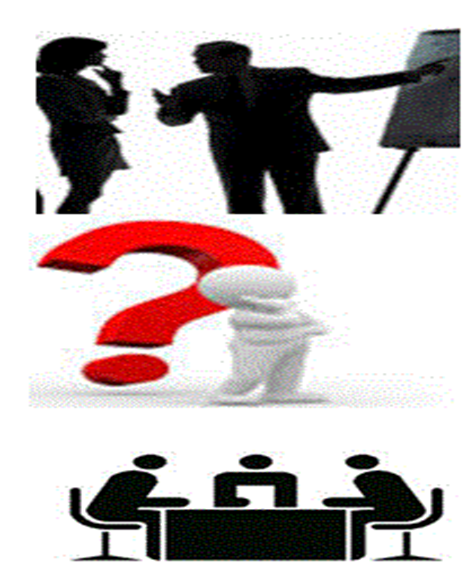 2-اسباب الصراع
أ-نظرة المديرين في التقسيمات الى مصالحهم بمعزل عن مصلحة المنظمة.

ب-الصراع الناشئ عن التداخل بين انشطة المنظمة.

ج-المنافسة بين التقسيمات في مجال تخصيص الموارد المحدودة في المنظمة.

د-التفاوت في سلوك او شخصيات الافراد في تقسيمات المنظمة .
3- طرق معالجة الصراع
أ-العودة على سلسلة الامرة: من خلال عرض الصراع على رئيس الاعلى للتقسيم.
ب-سيادة الطرف الاقوى في الصراع: الطرف الاقوى وهو الطرف الذي له الحق بالفوز بالصراع .
ج-المساومة بين المتنافسين: أي التفاوض بين افراد الصراع للوصول الى حل مرضي.
د-تعديل العلاقات التنظيمية :من خلال اعادة النظر في الهيكل التنظيمي واللامركزية لبعض التقسيمات.  

ه-مدخل حل المشكلات :من خلال الاهتمام بالمشكلة بعيد عن اطراف الصراع .
4-تطوير العلاقات المتينة بين التقسيمات
حيث يمكن تفادي الكثير من انواع الصراع غير المرغوب من خلال بناء علاقات متينة بين التقسيمات في المنظمة ويتجسد ذلك في تشجيع التعاون وتوفير فرص الاتصال المفتوحة بين التقسيمات من خلال اللقاءات والاجتماعات واتخاذ القرارات المشتركة.